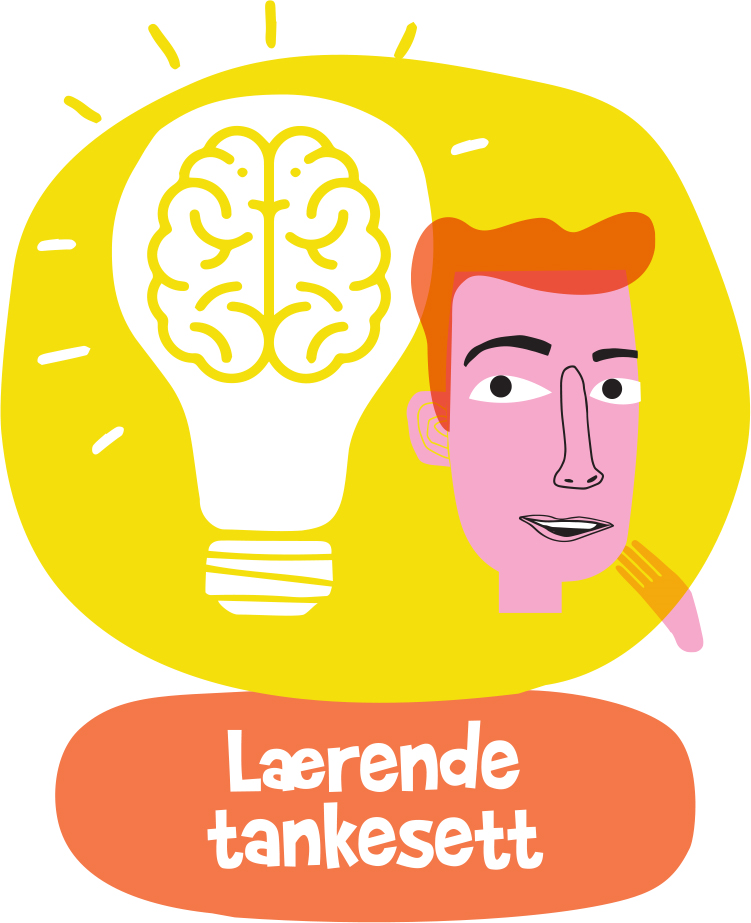 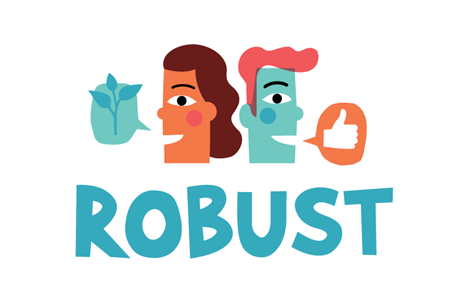 Time 1: Hva skjer i hjernen når ungdom lærer?
©Læringsmiljøsenteret
Timens tema
Fra forrige tema:
Gi eksempler på noe dere opplevde som nyttig fra temaet følelser

Til denne timen:
Hvordan opplevde dere å gradere tanker rundt en vurderingssituasjon på tankeskalaen?
Hvis dere hadde behov for å erstatte tankene deres med hjelpetanker, var det til hjelp? Hvordan?

Tema for timen: Hva som skjer i hjernen når vi lærer
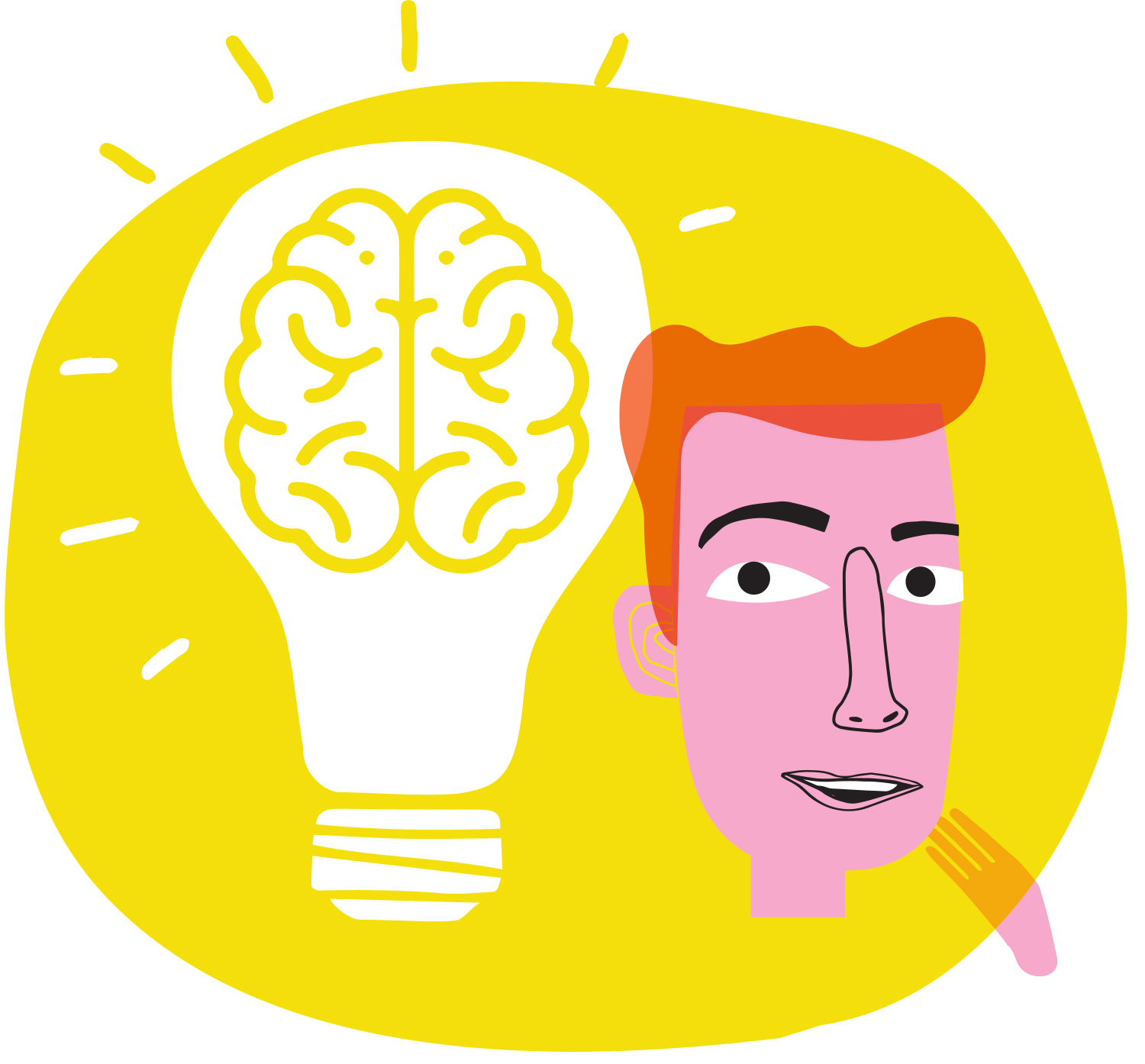 ©Læringsmiljøsenteret
Hvorfor U-say?
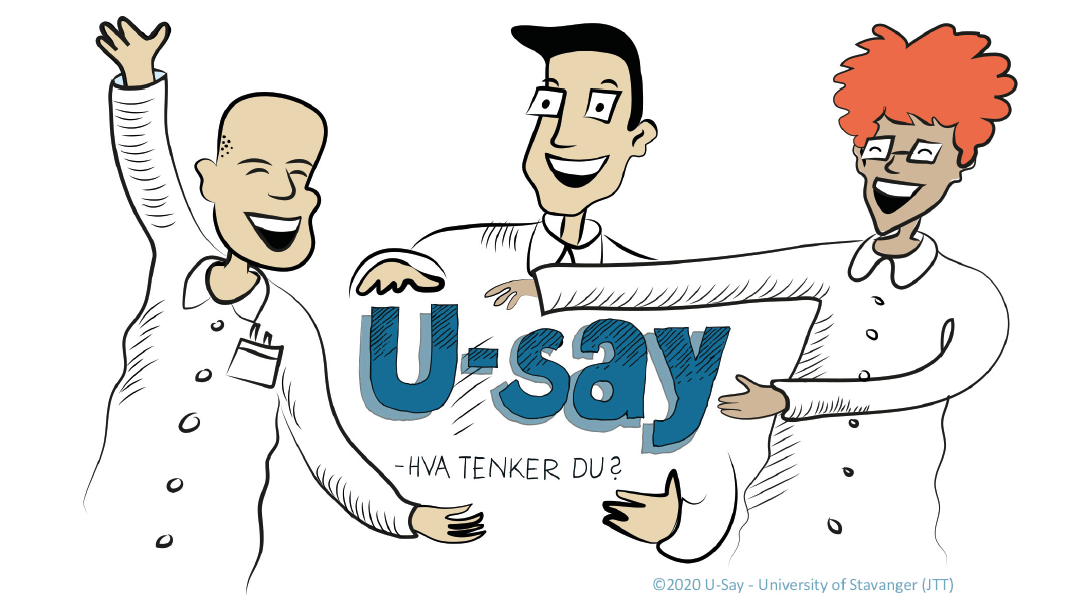 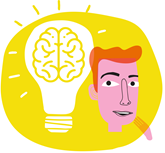 ©Læringsmiljøsenteret
«U-say» del 1: https://bit.ly/Usay-1
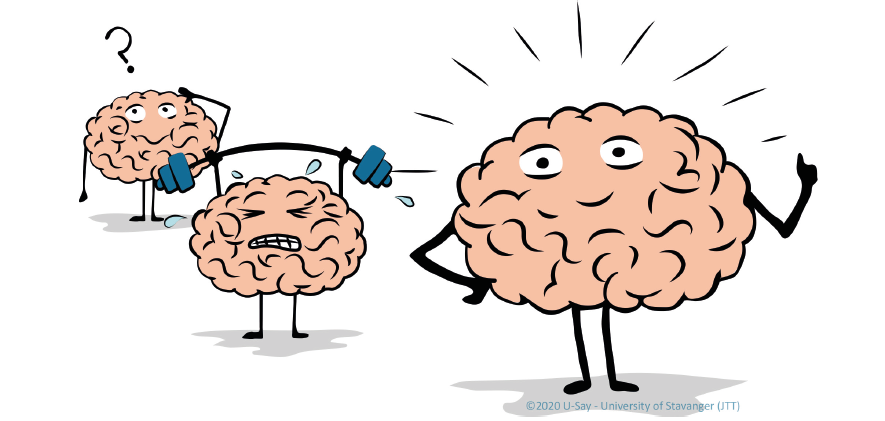 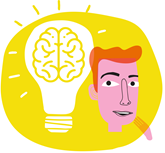 ©Læringsmiljøsenteret
«U-say» del 1
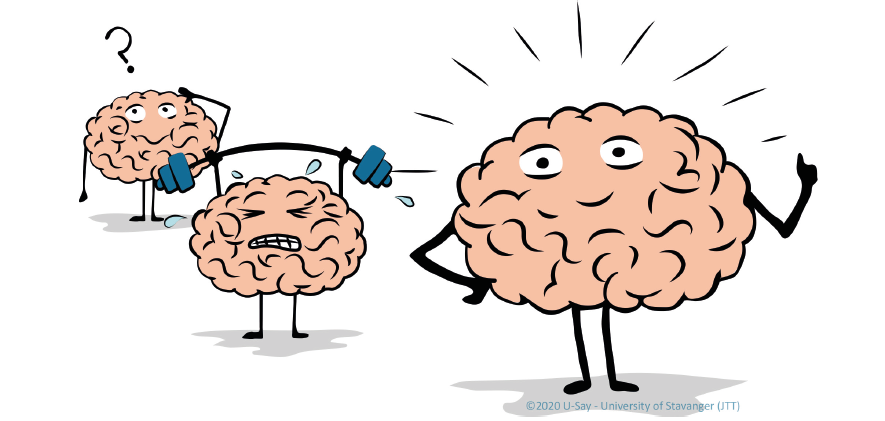 Hva tror dere budskapet i programmet er?
Hvordan kan dere bruke dette budskapet når dere jobber med skolearbeidet?
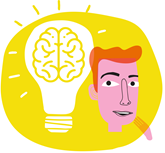 ©Læringsmiljøsenteret
Pustepause
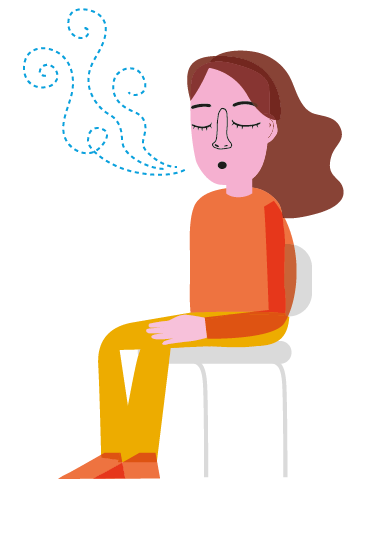 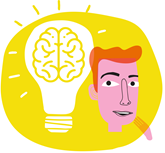 ©Læringsmiljøsenteret
Til neste gang
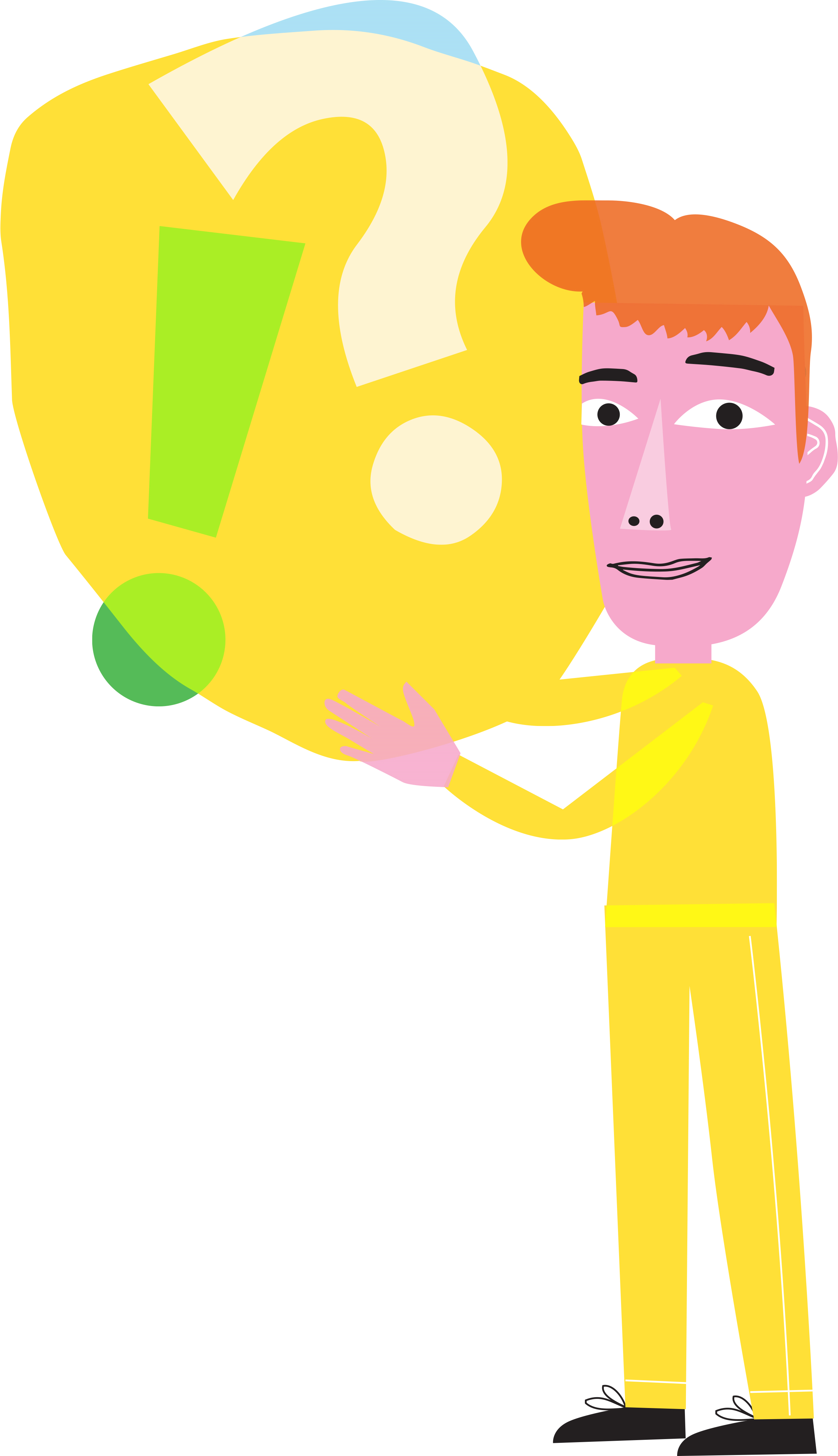 Tenk gjennom

Neste gang du har en tanke som «dette er for vanskelig» eller «jeg gir opp», forsøk å tenke at dette bare er en tanke og ikke nødvendigvis fakta.

Prøv å erstatte denne tanken med tanker som «jeg får det ikke til ennå» eller «hvordan kan jeg komme meg videre?»
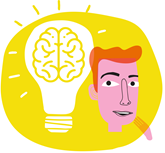 ©Læringsmiljøsenteret
Til neste gang
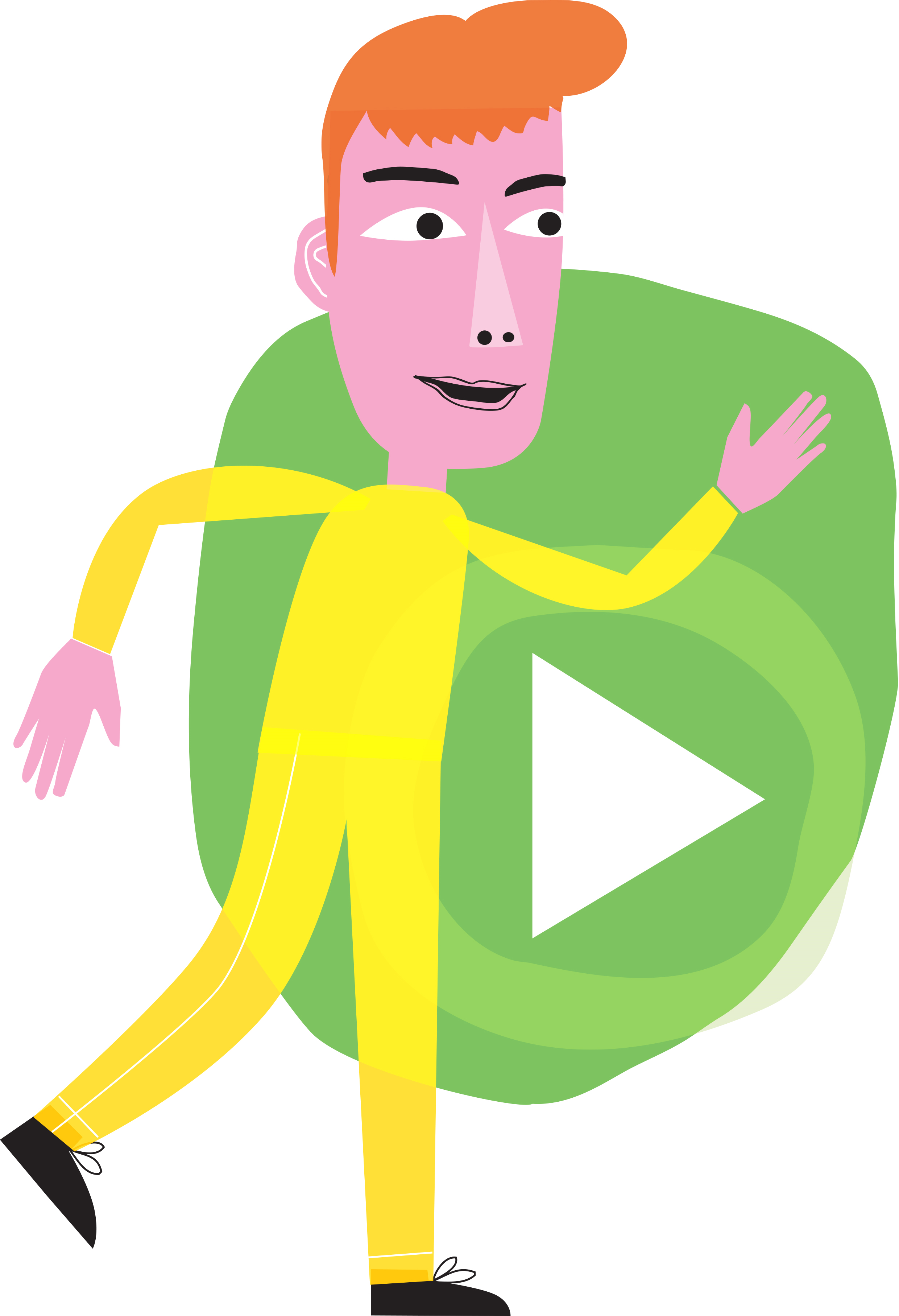 Prøv ut

Spill av Atlars’ sang «Sagaen» i ROBUST-appen

Gjør deg opp en mening om hva budskapet i sangen er
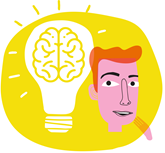 ©Læringsmiljøsenteret